Suggestion request related to List of Material pending for PO in the Material Planning

TEST EXERCISE
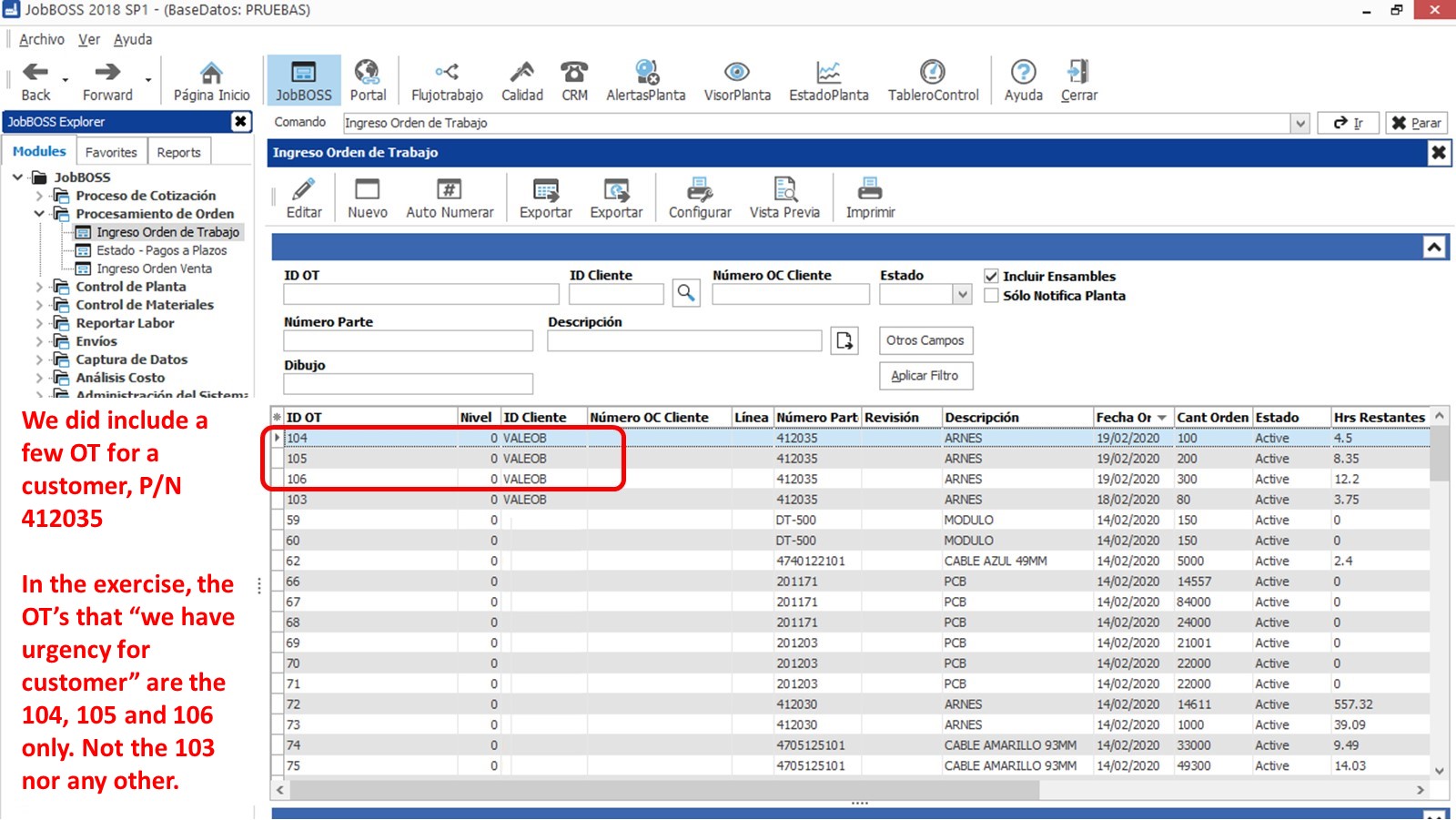 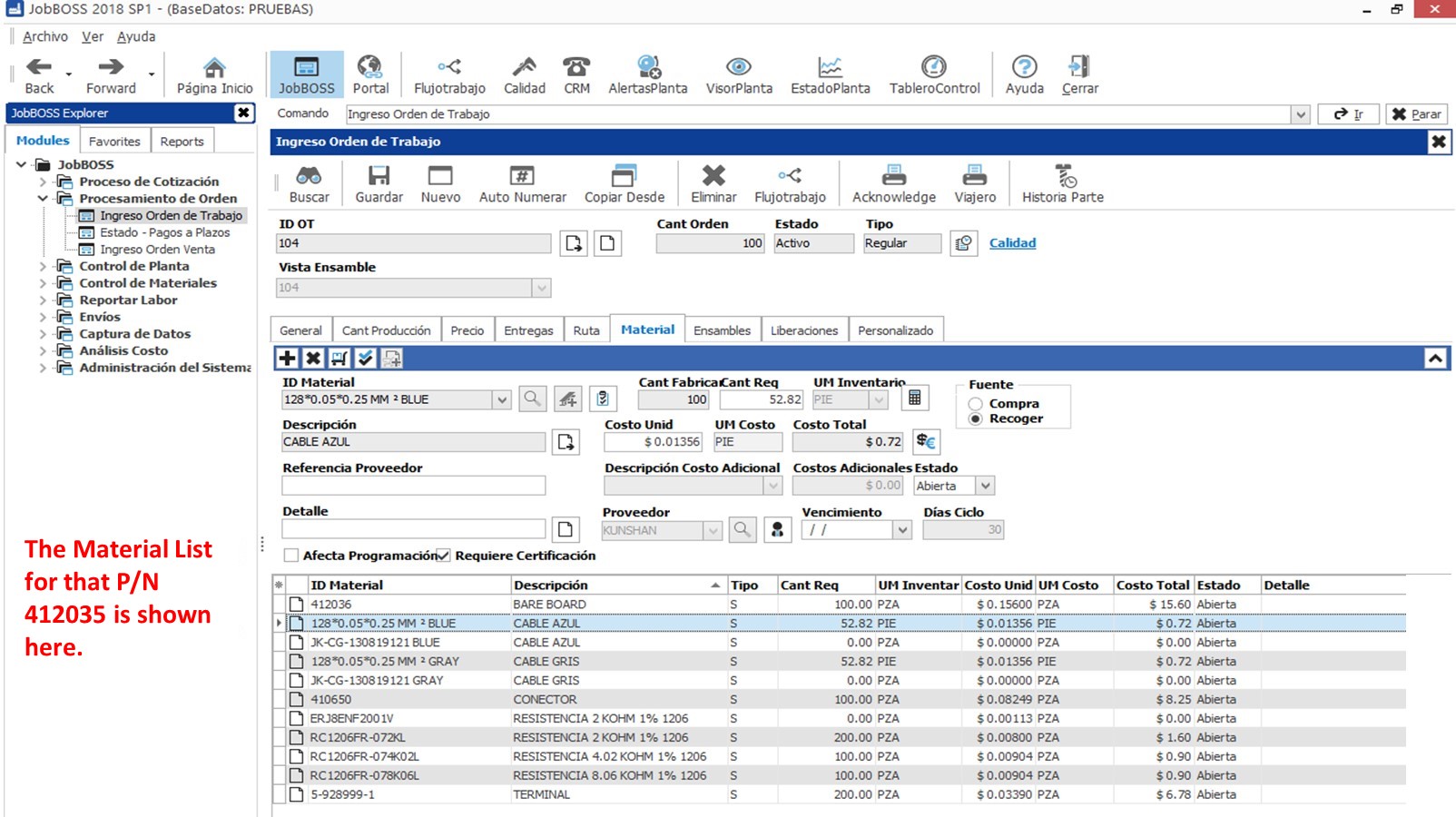 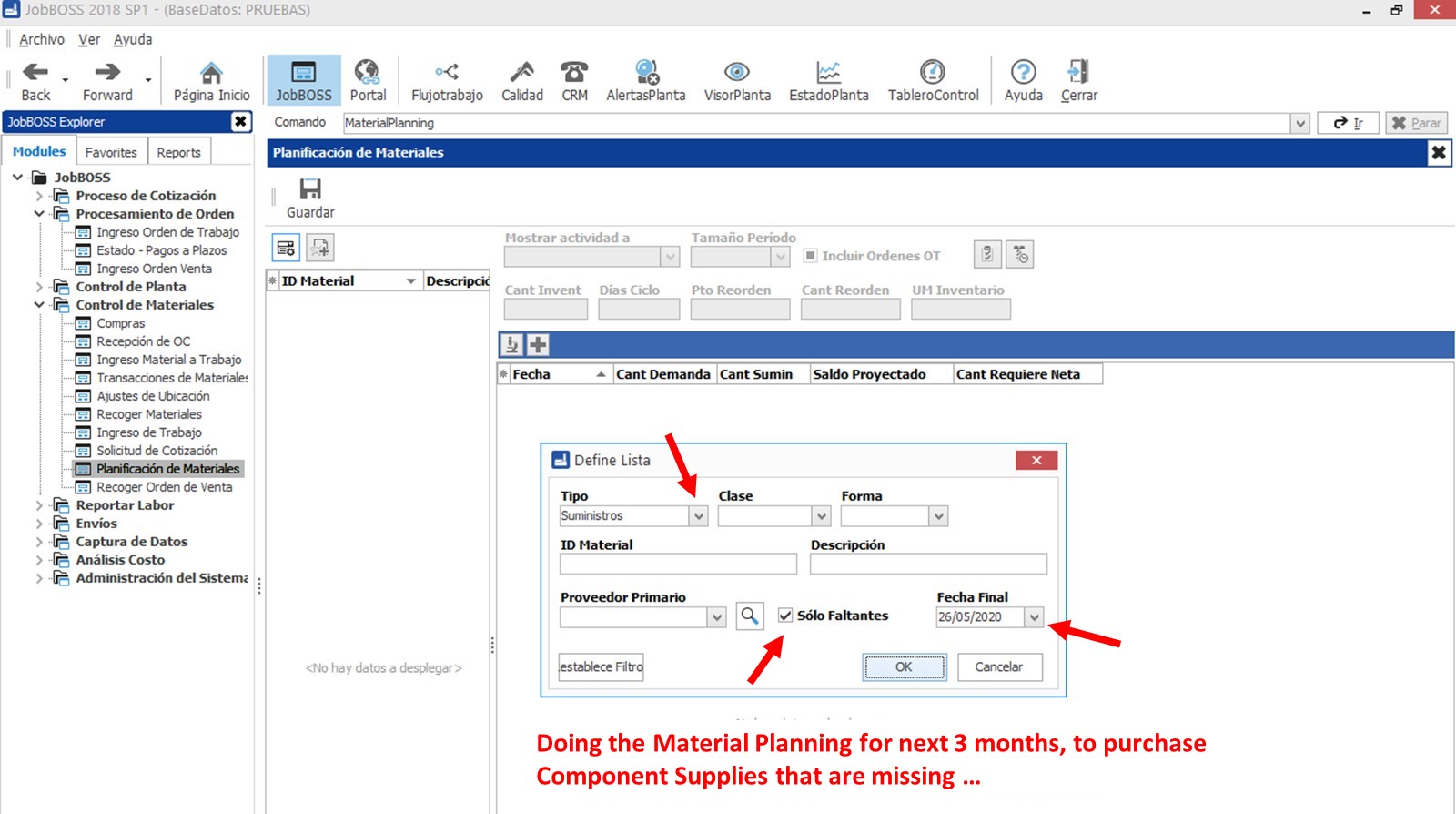 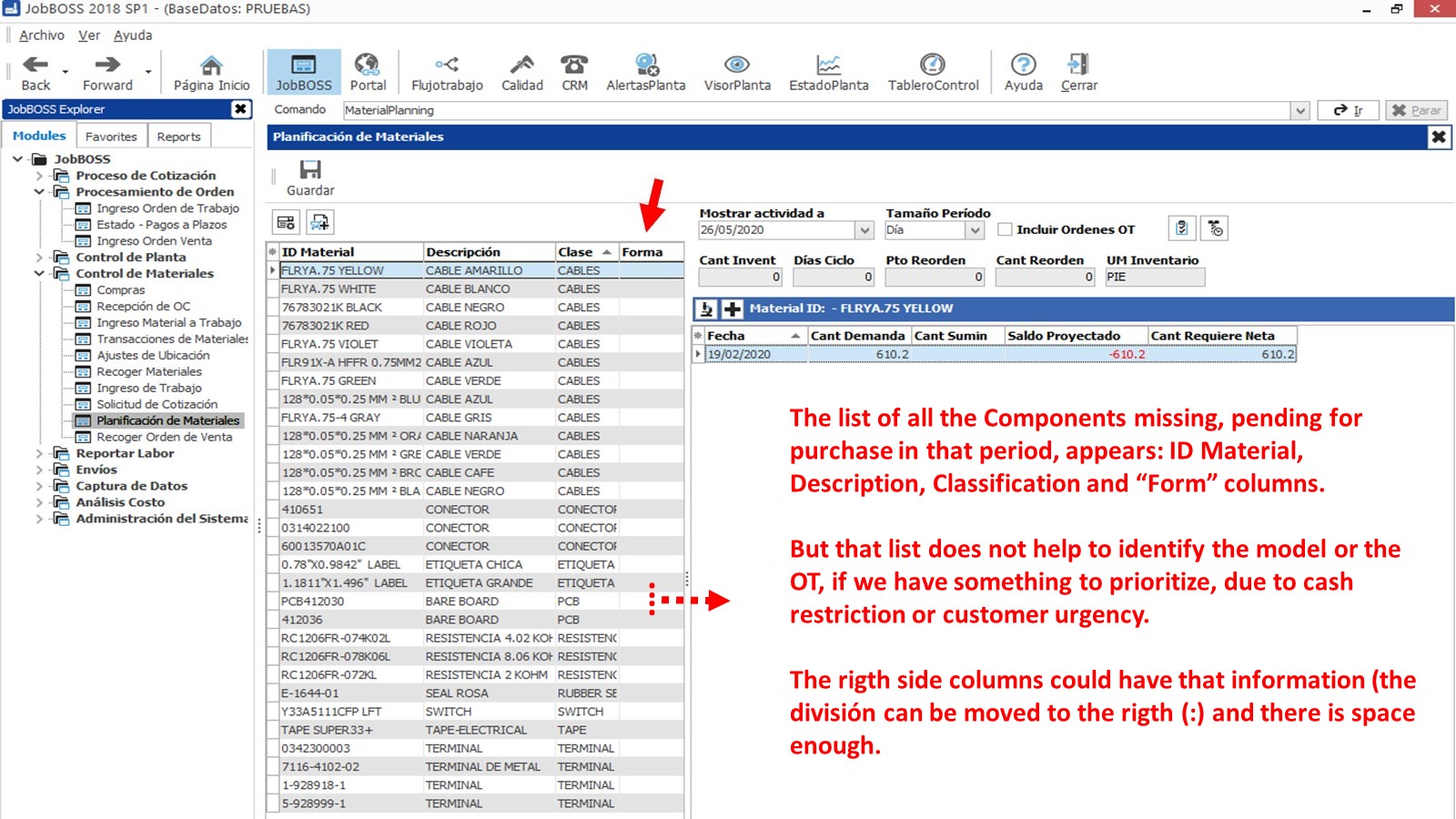 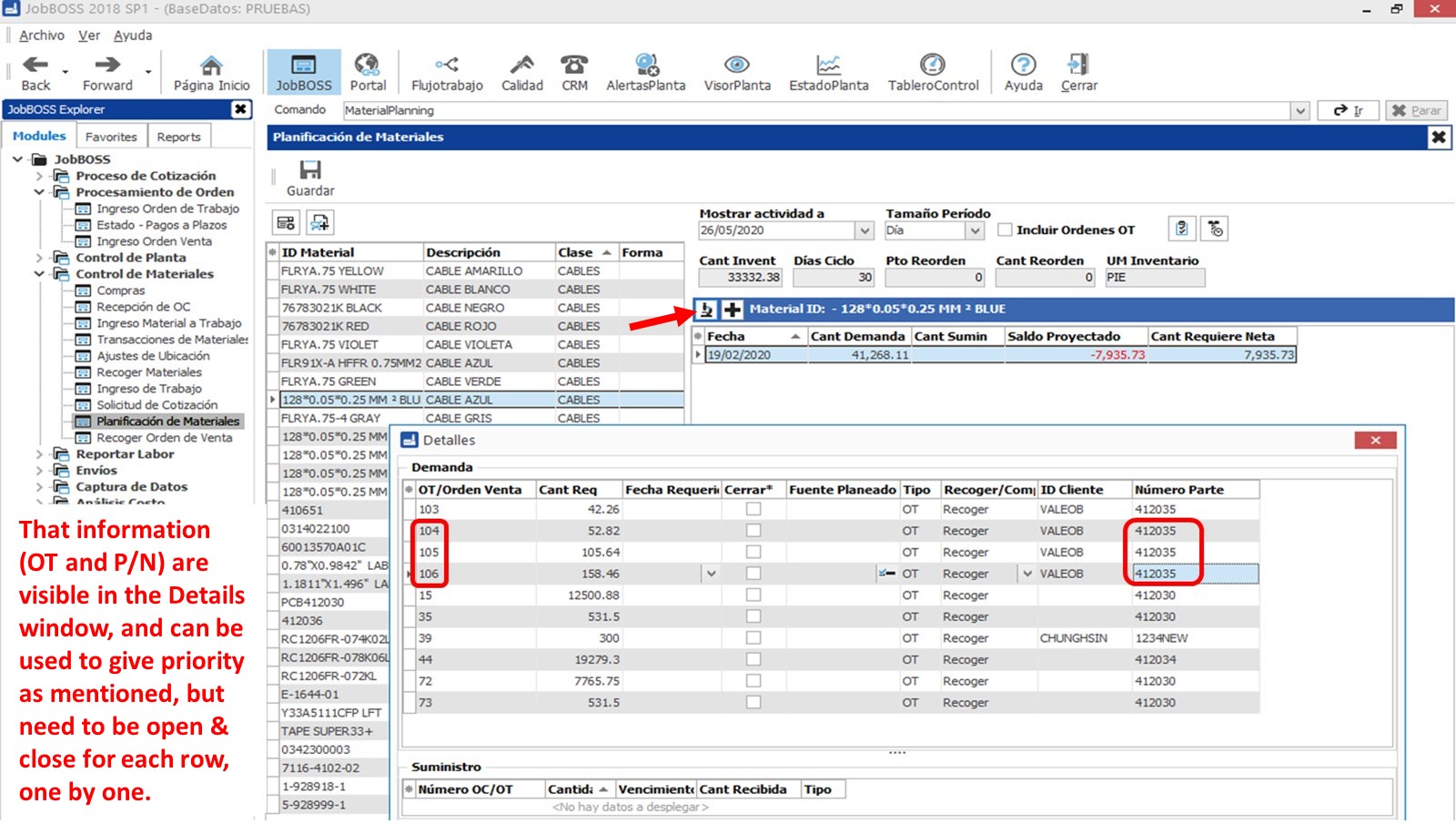 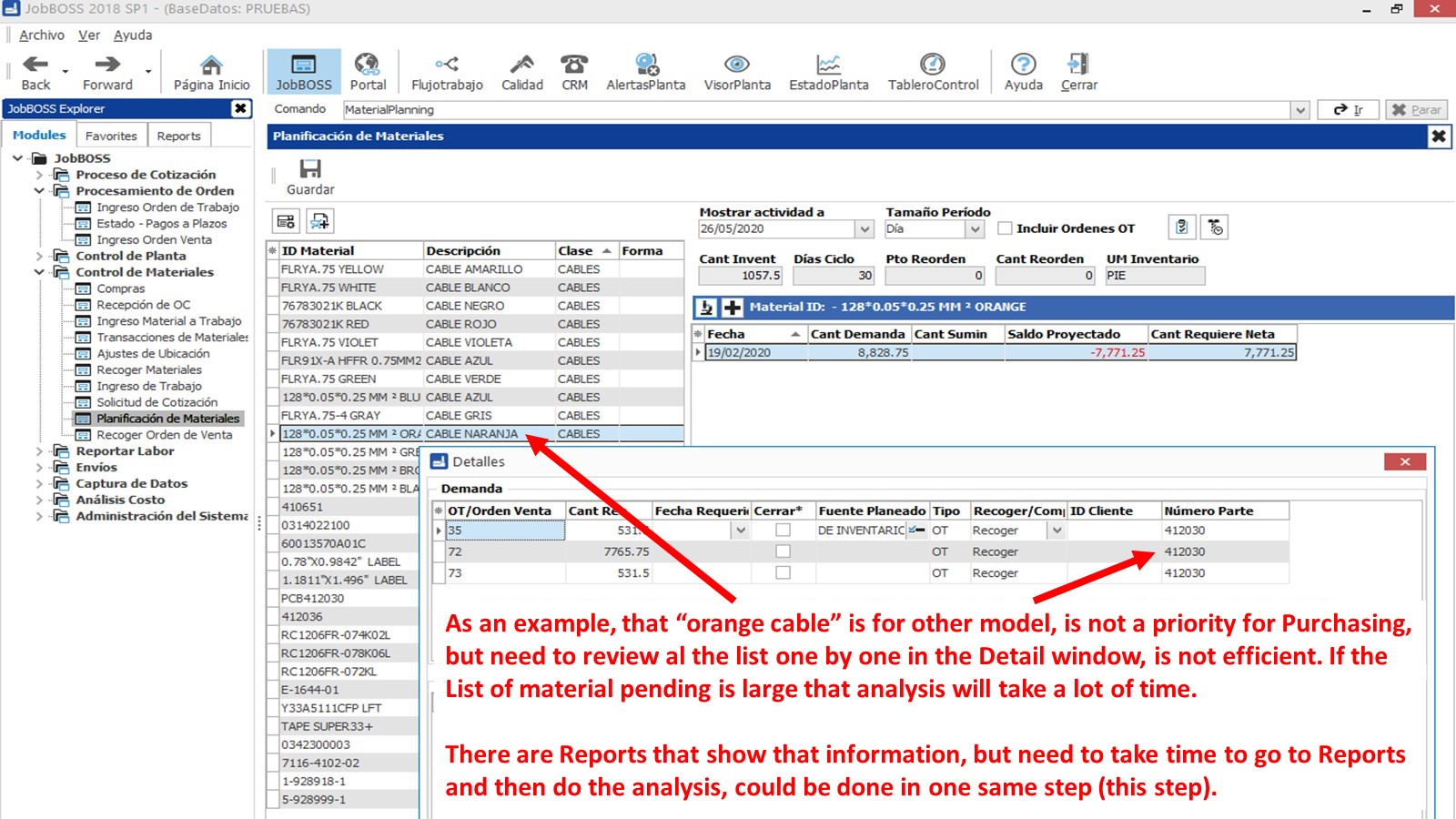 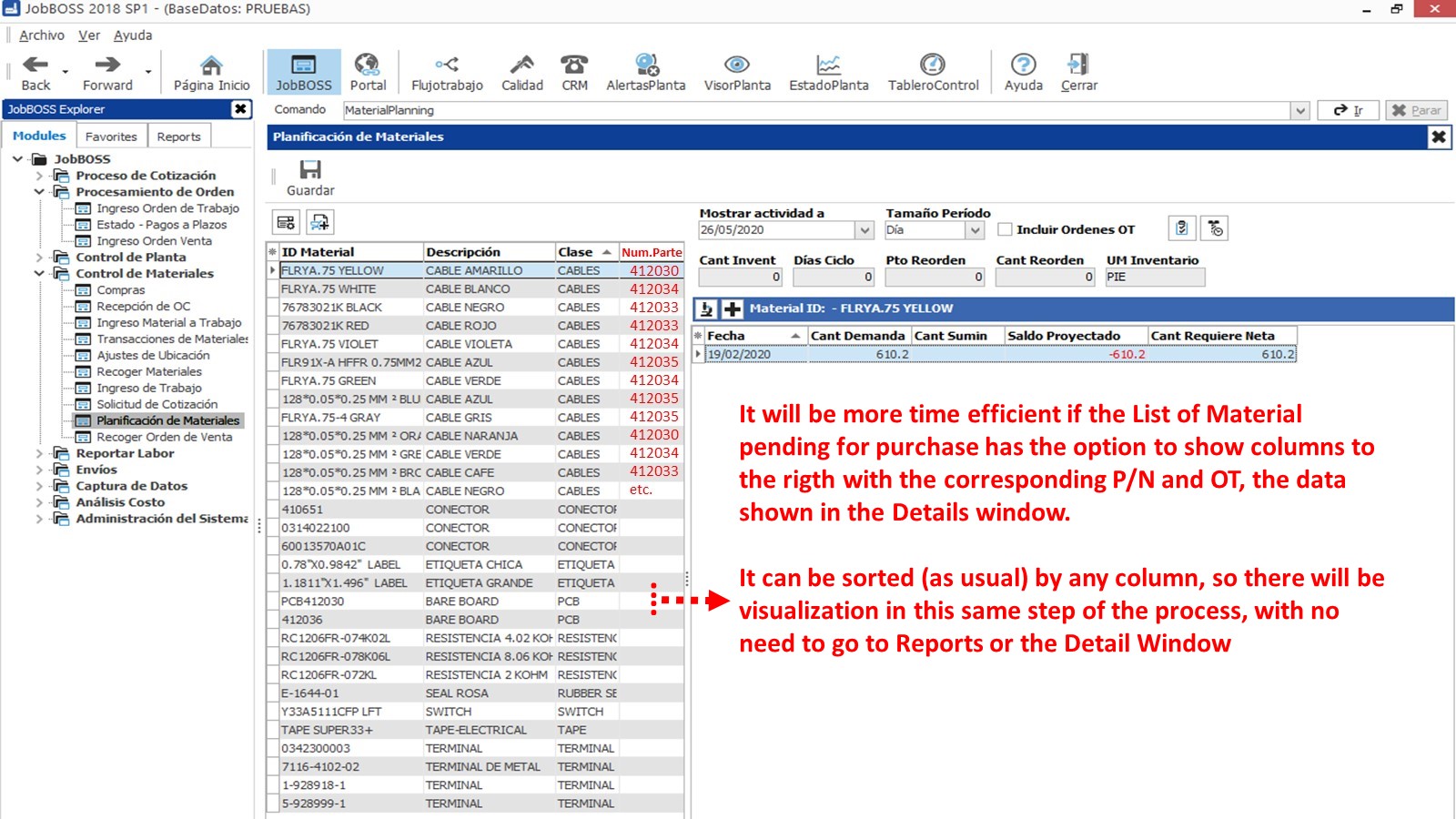 END